Comp 401Packages
Instructor: Prasun Dewan
Prerequisites
Objects
Grouping Factories
Wuhan Factory
Civic Factories
Honda factories
Indiana Factory
Accord Factories
Car Factories
Corvette Factories
Tablet Factories
Grouping Classes
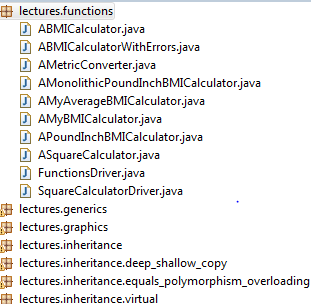 Package
Grouping Classes
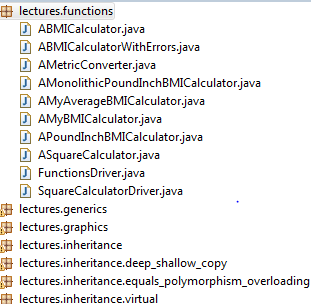 Package
A Simple Instantiated Class
public class ASquareCalculator  
{
public int square(int x) 
{
	return x*x;
}
}
No (default) package
public class SquareCalculatorDriver
{
	public static void main (String[] args) {
        		ASquareCalculator squareCalculator = new ASquareCalculator();
		System.out.println (squareCalculator.square(5));
    	}
}
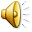 Packages
Class in different package must be imported using full name of class ( a la full file name)
package lectures.functions; 
public class ASquareCalculator  
{
public int square(int x) 
{
	return x*x;
}
}
package main; 
import lectures.functions.ASquareCalculator;
public class SquareCalculatorDriver
{
	public static void main (String[] args) {
        		ASquareCalculator squareCalculator = new ASquareCalculator();
		System.out.println (squareCalculator.square(5));
    	}
}
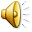 Packages
Class in same package need not be imported
package lectures.functions; 
public class ASquareCalculator  
{
public int square(int x) 
{
	return x*x;
}
}
package lectures.functions; 
public class SquareCalculatorDriver
{
	public static void main (String[] args) {
        		ASquareCalculator squareCalculator = new ASquareCalculator();
		System.out.println (squareCalculator.square(5));
    	}
}
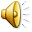 Packages
No package means package named default, hence import needed
package lectures.functions; 
public class ASquareCalculator  
{
public int square(int x) 
{
	return x*x;
}
}
import lectures.functions.ASquareCalculator;
public class SquareCalculatorDriver
{
	public static void main (String[] args) {
        		ASquareCalculator squareCalculator = new ASquareCalculator();
		System.out.println (squareCalculator.square(5));
    	}
}
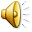 Packages
No package means package named default, hence no import needed here
public class ASquareCalculator  
{
public int square(int x) 
{
	return x*x;
}
}
public class SquareCalculatorDriver
{
	public static void main (String[] args) {
        		ASquareCalculator squareCalculator = new ASquareCalculator();
		System.out.println (squareCalculator.square(5));
    	}
}
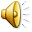 Packages
Short name of class in default package same as its full name
public class ASquareCalculator  
{
public int square(int x) 
{
	return x*x;
}
}
package main;
public class SquareCalculatorDriver
{
	public static void main (String[] args) {
        		ASquareCalculator squareCalculator = new ASquareCalculator();
		System.out.println (squareCalculator.square(5));
    	}
}
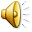 Long name with no import
Can use the full name of class directly
package lectures.functions; 
public class ASquareCalculator  
{
public int square(int x) 
{
	return x*x;
}
}
package main;
public class SquareCalculatorDriver
{
	public static void main (String[] args) {
        		lectures.functions.ASquareCalculator squareCalculator = new lectures.functions.ASquareCalculator();
		System.out.println (squareCalculator.square(5));
    	}
}
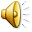 Long name with no import
Works but does not tell the reader what is being imported from the package name
package lectures.functions; 
public class ASquareCalculator  
{
public int square(int x) 
{
	return x*x;
}
}
Important role of import is documentation
package main;
import lectures.functions.*;
public class SquareCalculatorDriver
{
	public static void main (String[] args) {
        		ASquareCalculator squareCalculator = new ASquareCalculator();
		System.out.println (squareCalculator.square(5));
    	}
}
Programming style violation
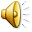 Why imports/full name?
package lectures.functions; 
public class ASquareCalculator  
{
public int square(int x) 
{
	return x*x;
}
}
package lectures.safe_functions; 
public class ASquareCalculator  
{
public long square(int x) 
{
	return x*x;
}
}
Twice the size of ints
package main; 
import lectures.functions.ASquareCalculator;
public class SquareCalculatorDriver
{
	public static void main (String[] args) {
        		ASquareCalculator squareCalculator = new ASquareCalculator();
		System.out.println (squareCalculator.square(5));
    	}
}
Disambiguates
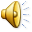 Ambiguous Import
package lectures.functions; 
public class ASquareCalculator  
{
public int square(int x) 
{
	return x*x;
}
}
package lectures.safe_functions; 
public class ASquareCalculator  
{
public long square(int x) 
{
	return x*x;
}
}
package main; 
import lectures.functions.ASquareCalculator;
import lectures.safe_functions.ASquareCalculator;
public class SquareCalculatorDriver
{
	public static void main (String[] args) {
        		ASquareCalculator squareCalculator = new ASquareCalculator();
		System.out.println (squareCalculator.square(5));
    	}
}
Ambiguous
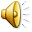 Unsuccessful Import
package lectures.functions; 
class ASquareCalculator  
{
public int square(int x) 
{
	return x*x;
}
}
package lectures.safe_functions; 
public class ASquareCalculator  
{
public long square(int x) 
{
	return x*x;
}
}
Non public class usable only within its package
package main; 
import lectures.functions.ASquareCalculator;
public class SquareCalculatorDriver
{
	public static void main (String[] args) {
        		ASquareCalculator squareCalculator = new ASquareCalculator();
		System.out.println (squareCalculator.square(5));
    	}
}
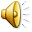 Why Packages?
Can create competing implementations of same class.
A la creating files Test.java in different assignment directories/folders
Groups related classes together
Can browse/search for related classes
A la browsing through all files in an assignment directory/folder.
Like directories/folders packages can be hierarchical
package recitations.functions;
package lectures.functions;
Provides documentation of what unrelated classes are being used
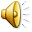 Browsing Java Classes
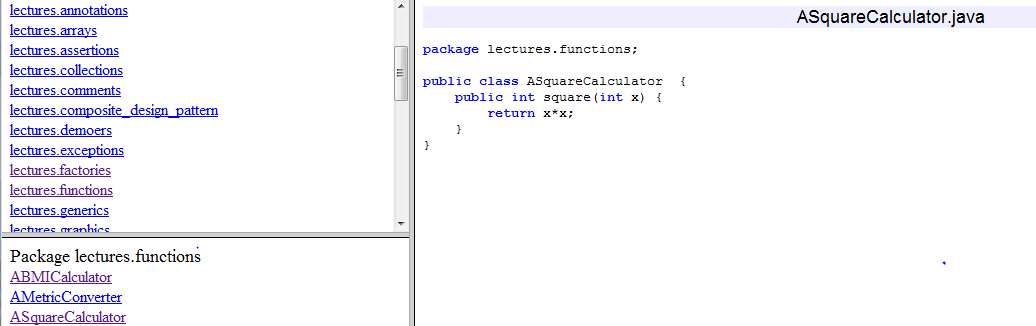 Browsing Java Classes
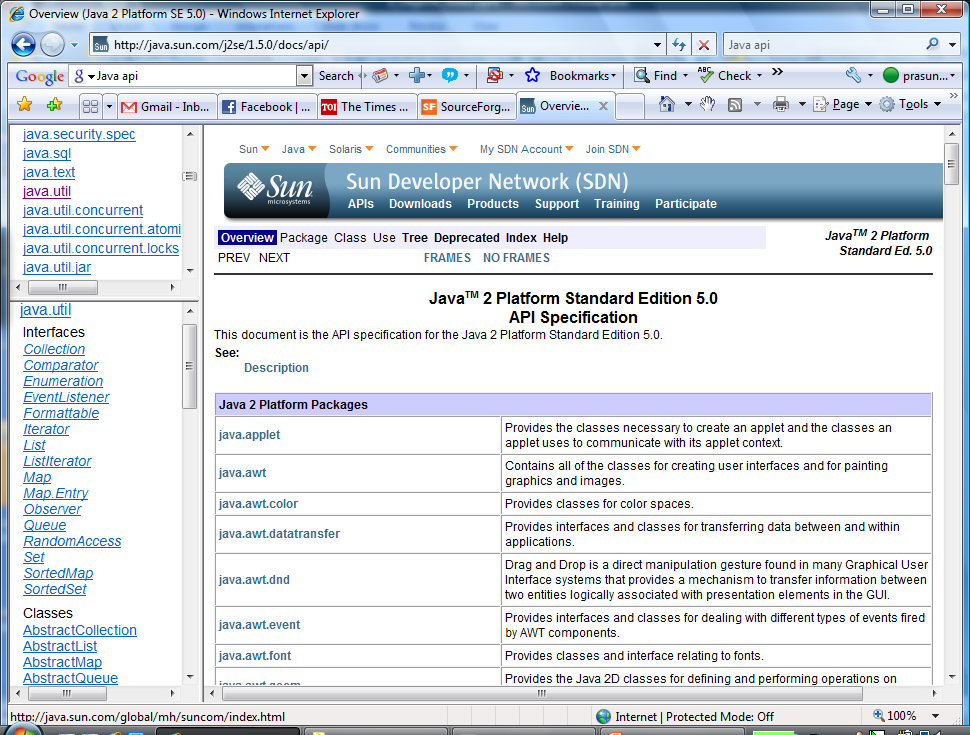 Very useful package
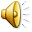 Language vs. Library
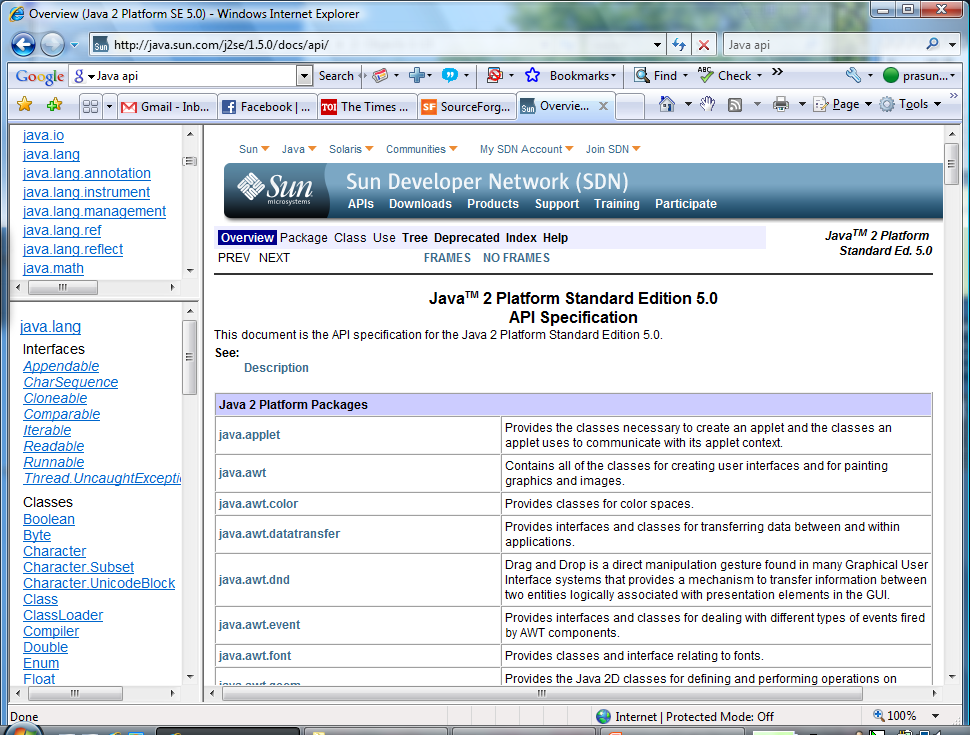 Built-in classes
Do not have to be explicitly imported
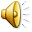 Starting Object Editor Interactively
Can we tell short circuit this step
java –classpath .;oeall20.jar Comp110ObjectEditor
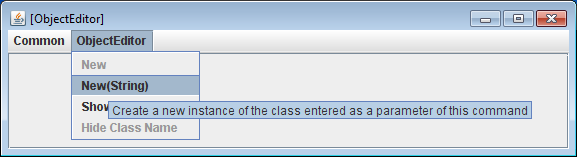 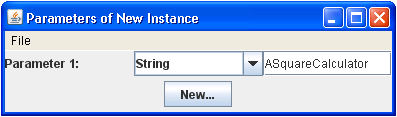 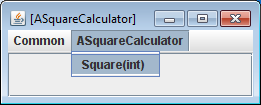 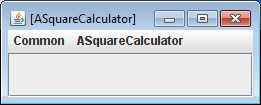 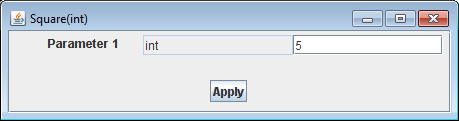 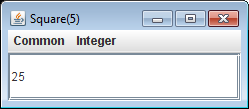 Starting ObjectEditor Programmatically
ObjectEditor is predefined packaged class
package lectures.functions; 
public class ASquareCalculator  
{
public int square(int x) 
{
	return x*x;
}
}
package main; 
import lectures.functions.ASquareCalculator;
import bus.uigen.ObjectEditor;
public class SquareCalculatorDriver
{
	public static void main (String[] args) {
        		ASquareCalculator squareCalculator = new ASquareCalculator();
		ObjectEditor.edit(squareCalculator );
    	}
}
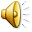 No Need to Enter Class Name
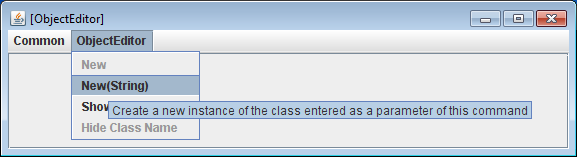 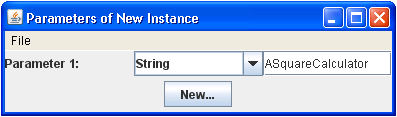 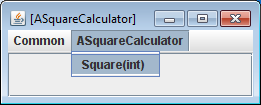 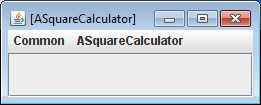 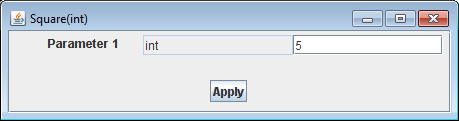 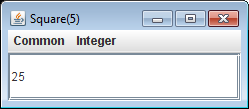 Remembering Package Names?
package math; 
public class ASquareCalculator  
{
public int square(int x) 
{
	return x*x;
}
}
What if we do not remember the package names?
In Eclipse CTRL_SHIFT_O
package main; 


public class SquareCalculatorTester
{
	public static void main (String[] args) {
        		ASquareCalculator squareCalculator = new ASquareCalculator();
		ObjectEditor.edit(squareCalculator );
    	}
}
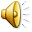 Automatic Imports in Eclipse
Automatically added
package math; 
public class ASquareCalculator  
{
public int square(int x) 
{
	return x*x;
}
}
Gives a dialogue box in case multiple classes  in same package
package main; 
import math.ASquareCalculator;
import bus.uigen.ObjectEditor;
public class SquareCalculatorTester
{
	public static void main (String[] args) {
        		ASquareCalculator squareCalculator = new ASquareCalculator();
		ObjectEditor.edit(squareCalculator );
    	}
}
Package names will not be given in class examples
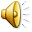